YILDIZ TEKNİK 
ÜNİVERSİTESİSTRATEJİ GELİŞTİRME DAİRE BAŞKANLIĞI
2016-2018 DÖNEMİ BÜTÇE HAZIRLIK SÜRECİ 

Gökçe Z. DURMAZ KAYA
Mali Hizmetler Uzmanı
MAYIS 2015
SUNUM PLANI
Bütçe Hazırlık Süreci

 Bütçe Hazırlama Rehberi 

 Rehber Açıklamaları

 Form Açıklamaları
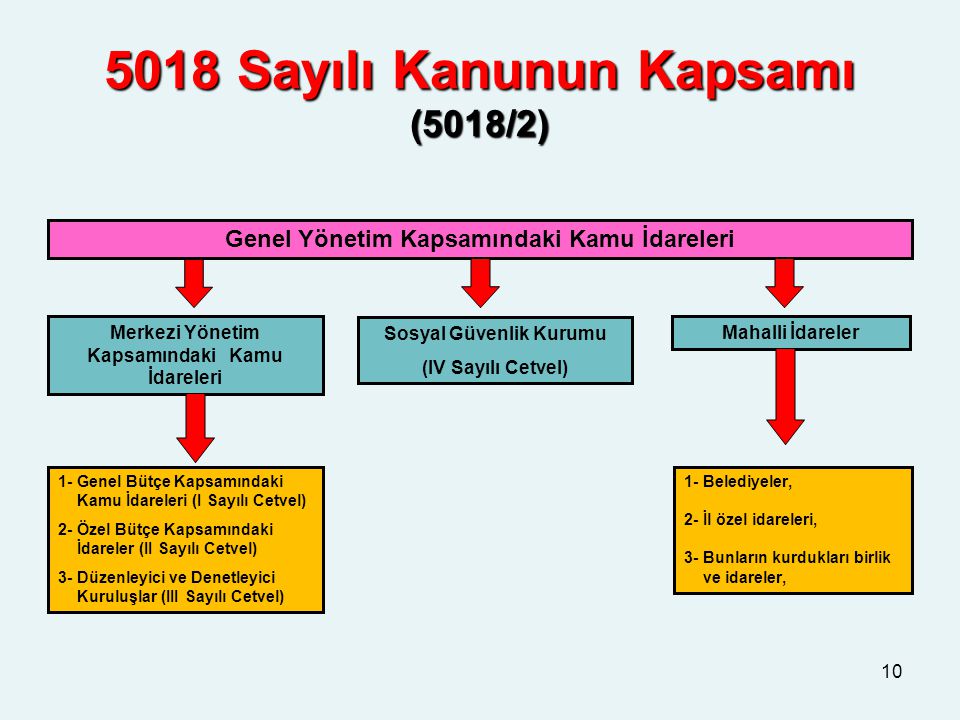 BÜTÇE HAZIRLIK SÜRECİ
Üniversitemizde bütçe hazırlık süreci Maliye Bakanlığı Bütçe ve Mali Kontrol Bakanlığı’nın yayınlayacağı yazı ile Bütçe çağrısı yapmasıyla başlamaktadır.
Kamu idareleri, stratejik planları ile Bütçe Hazırlama Rehberinde yer alan esaslar çerçevesinde, bütçe gelir ve gider tekliflerini gerekçeli olarak hazırlayacaklardır.
Bütçe hazırlık sürecinde uyulması gerekli ilkeler bütçe hazırlama rehberinde ve yatırım programı hazırlama rehberinde yer almaktadır.
Bütçe hazırlama rehberi ve formlar e-bütçe sisteminde Bütçe Hazırlık Bölümünden temin edilebilecektir.
BÜTÇE HAZIRLIK SÜRECİ
Bütçe hazırlama rehberinde;

Genel ilkeler
Analitik Bütçe Sınıflandırılması
Analitik Bütçe Sınıflandırması Cetvelleri
Standartlar (Giyecek yardımı, 237 S.Taşıt Kanununa Tabi Fiyatlar, Memurların Öğle Yemeği bed.)
Bütçe hazırlık çalışmalarında kullanılacak formlar
Bütçe hazırlık çalışmalarında kullanılacak formlara ilişkin bilgiler
Diğer hususlar 

	yer almaktadır.
GENEL İLKELER
Bütçe teklifleri; çok yıllı bütçeleme anlayışı içerisinde 2016-2018 dönemini kapsayacak şekilde hazırlanacaktır.
Ödenek teklifleri ile gelir tahminlerine ilişkin bütçe fişleri, hizmet maliyeti ile gelir tahminlerinin hesaplanmasına ilişkin ayrıntılı ve somut verilere dayandırılacaktır. (Elektrik, su, telefon, internet gibi ödemelerde son aya ait faturalar gider fişlerine eklenecektir.)
Birimler, bütçelerini  hizmet öncelikleri ve performans hedeflerini dikkate alarak Orta Vadeli Mali Plan ekinde yer alan ödenek teklif tavanları dahilinde hazırlayacaklardır.
GENEL İLKELER
4.	Birimler, bütçe tekliflerini Analitik Bütçe             	Sınıflandırmasına ilişkin usul ve esaslara uygun 	olarak hazırlayacaklardır.
    5.   	Bütçe tekliflerinin hazırlanmasında, yürütülen 	hizmetler gözden geçirilerek ihtiyaç duyulmayan, 	öncelik taşımayan veya mükerrerlik arz eden 	hizmetler için ödenek teklif edilmeyecek, devamına 	ihtiyaç duyulan hizmetler için önceki yıl verileri de 	ortaya konularak ödenek teklif edilecektir.
    6.  	 Döner sermaye gelirleri ile bütçe kaynakları 	birlikte kullanılarak yürütülen hizmetlerde,  	döner sermayeler aracılığı ile 	karşılanabilecek ihtiyaçlar için bütçeden 	ödenek talebinde bulunulmayacaktır.
ANALİTİK BÜTÇE SINIFLANDIRMASININ YAPISI
	1. KURUMSAL KODLAMA
	2. FONKSİYONEL KODLAMA
	3. FİNANSMAN TİPİ KODLAMA
	4. EKONOMİK KODLAMA
BÜTÇE KODLARININ GENEL GÖRÜNÜMÜ
Devlet faaliyetlerinin, milli ekonomi üzerindeki etkilerine göre 
gruplanmasıyla oluşturulmuştur.
İdari sorumluluğun belirlenmesini ve sorumlularını tespit eder.
Harcamanın  hangi kaynakla finansa edildiğini gösterir
Devlet faaliyetinin türünü göstermek üzere tasarlanmıştır.
KURUMSAL SINIFLANDIRMA  ANAHTARI
	01-37 Genel Bütçe
	38-39 Yükseköğretim Kurumları
	40-41 Özel Bütçeli Kurumlar
	42 Düzenleyici ve Denetleyici    Kurumlar 
	43  Sosyal Güvenlik Kurumları
	44-45 İl Özel İdareleri
	46-47 Belediyeler
	48 Mahalli İdare Birlikleri
FİNASMAN TİPİ SINIFLANDIRMA
KODLARI
1- GENEL BÜTÇELİ İDARELER
2- ÖZEL BÜTÇELİ İDARELER
3- DÜZENLEYİCİ VE DENETLEYİCİ KURUMLAR
4- SOSYAL GÜVENLİK KURUMLARI
5- MAHALLİ İDARELER
6- ÖZEL ÖDENEKLER
7- DIŞ PROJE KREDİLERİ
8- BAĞIŞ VE YARDIMLAR
BİRİNCİ DÜZEY EKONOMİK KODLAR
	01- PERSONEL GİDERLERİ
	02- SOSYAL GÜVENLİK KURUMLARINA DEVLET 	PRİMİ GİDERLERİ
	03- MAL VE HİZMET ALIM GİDERLERİ
	04- FAİZ GİDERLERİ
	05- CARİ TRANSFERLER
	06- SERMAYE GİDERLERİ
	07- SERMAYE TRANSFERLERİ
	08- BORÇ VERME
	09- YEDEK ÖDENEKLER
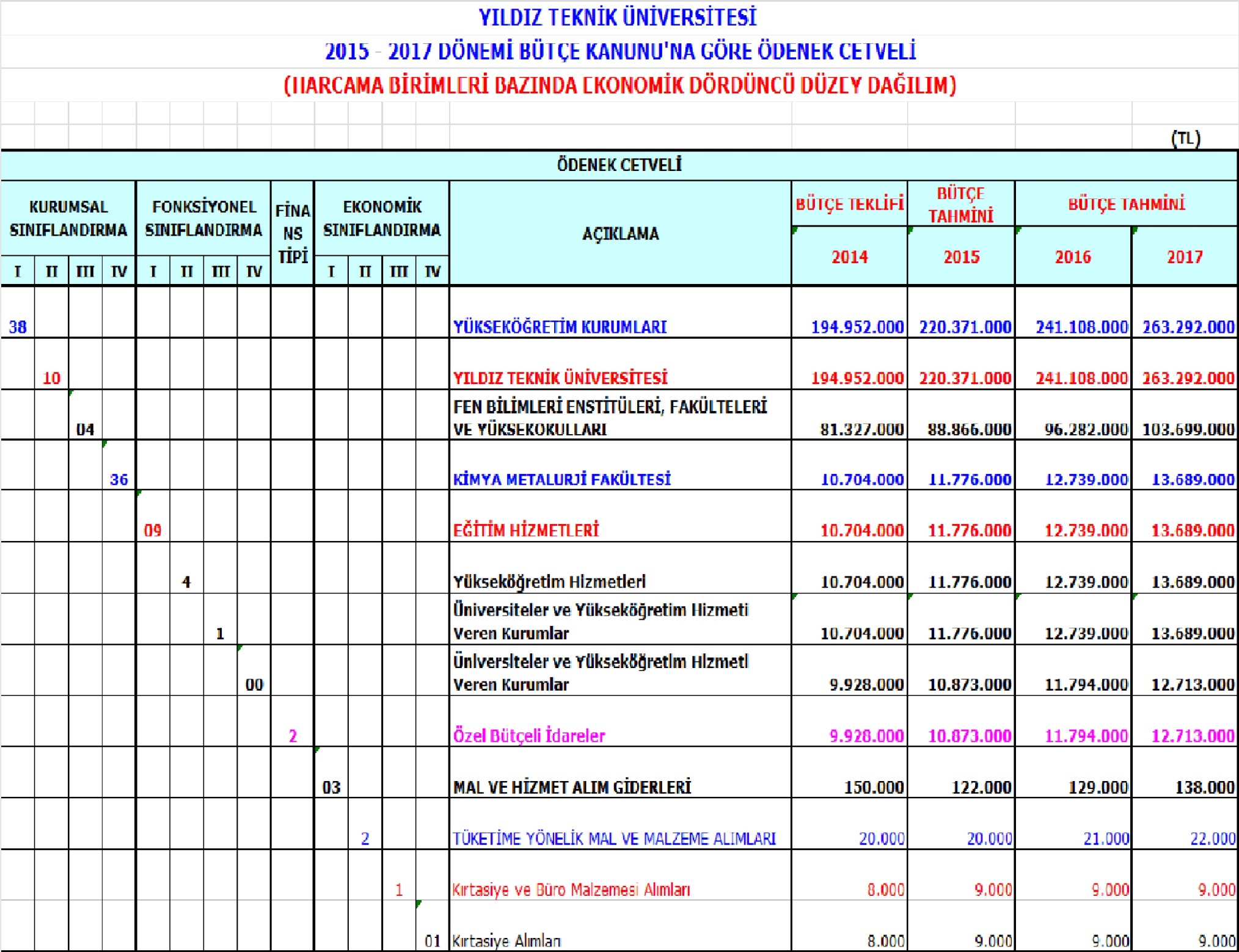 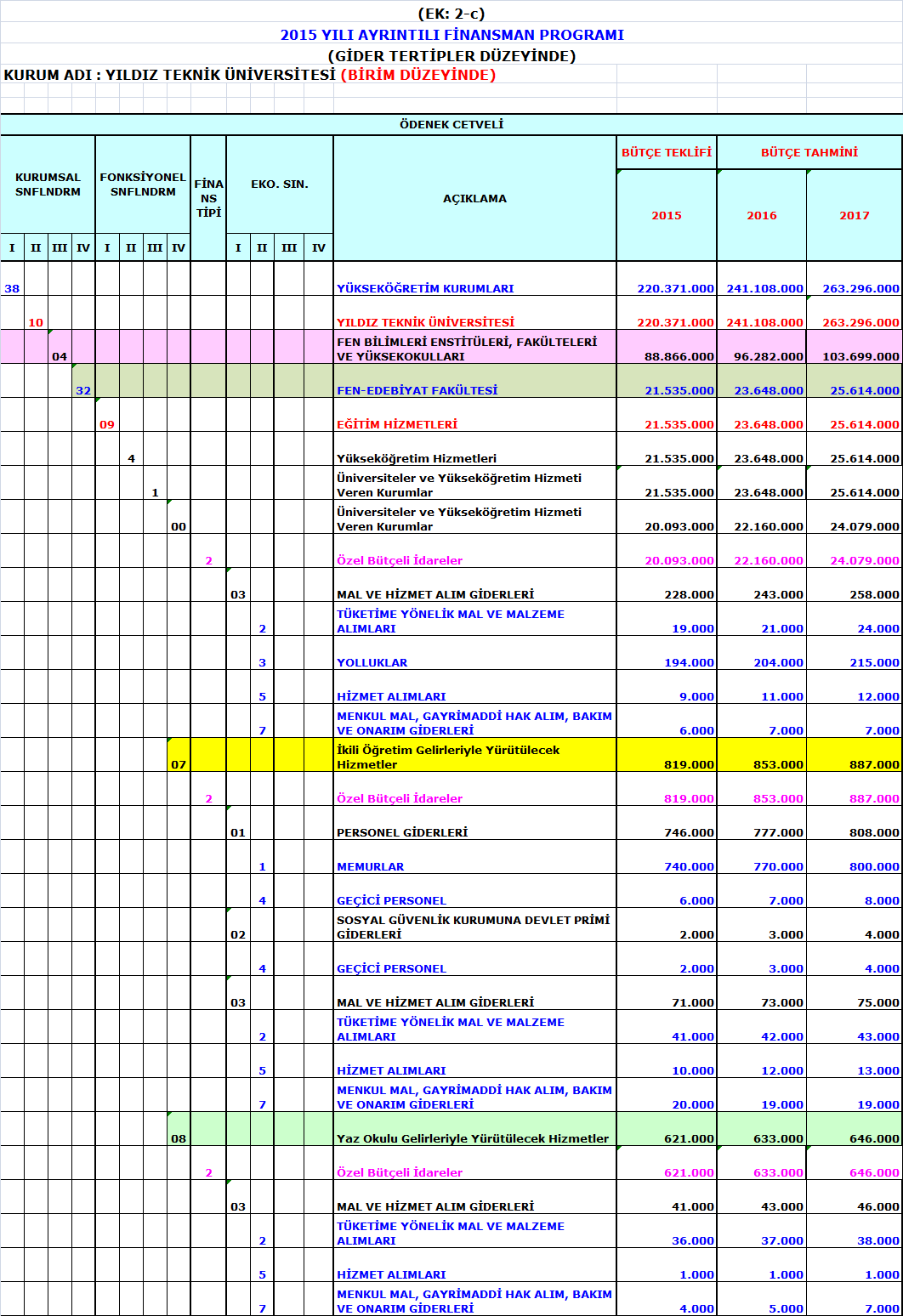 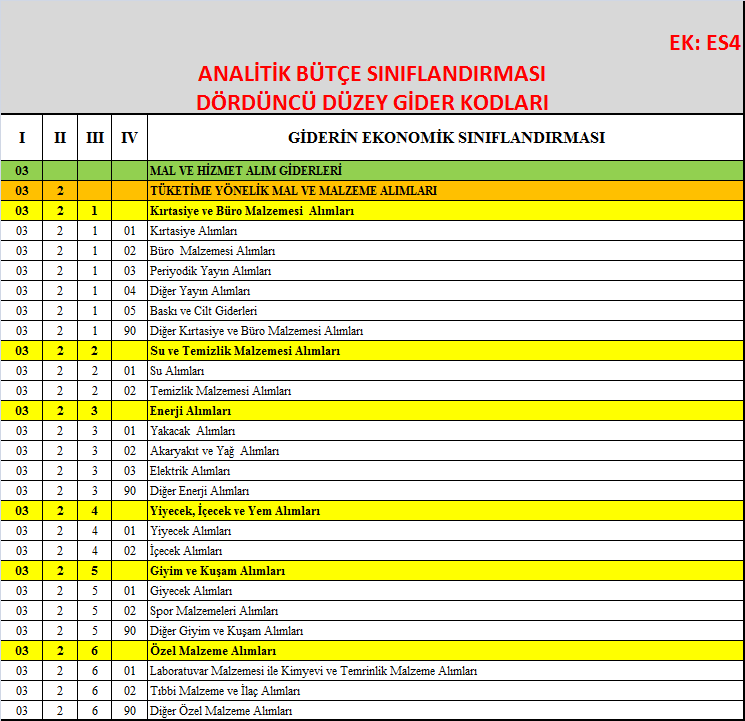 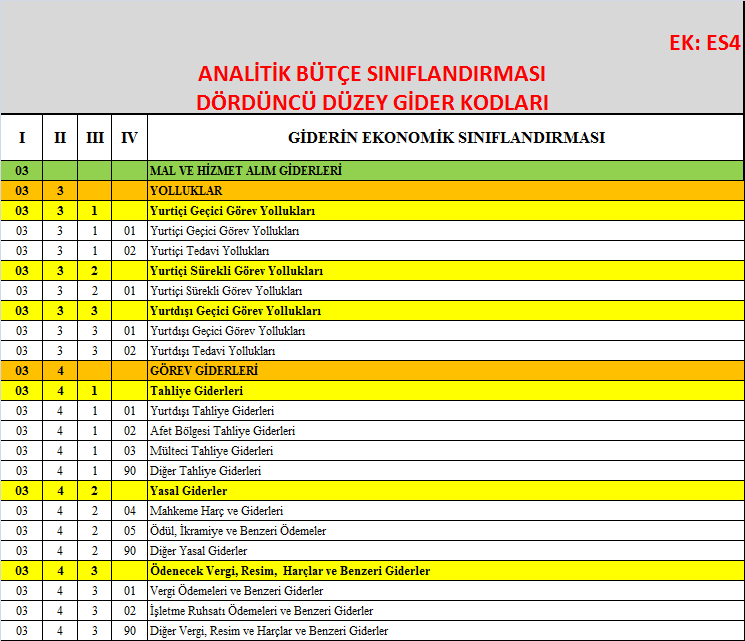 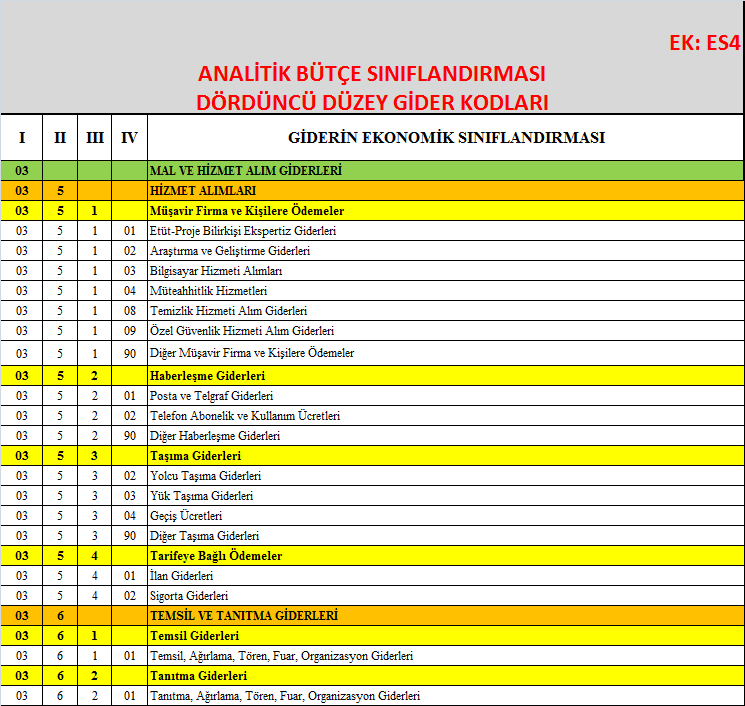 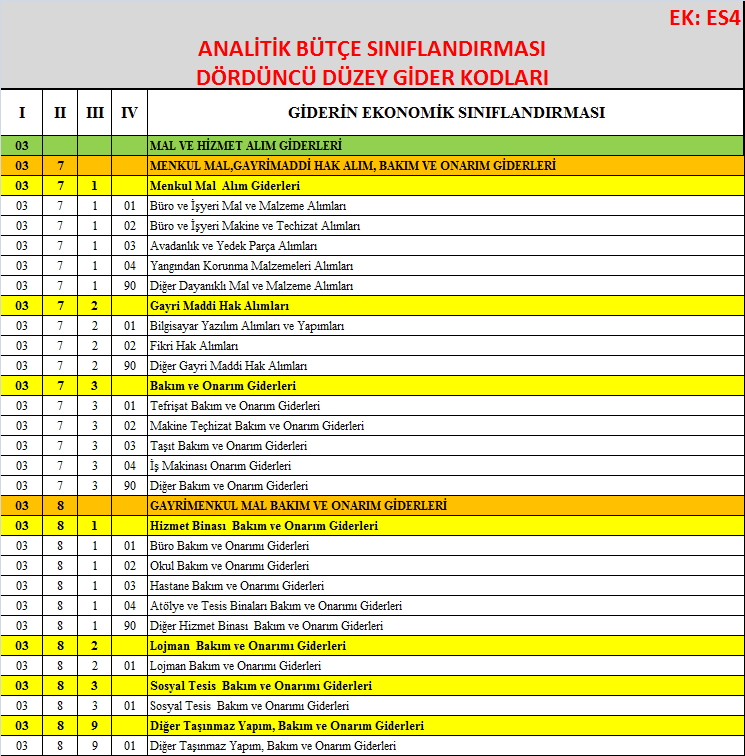 BÜTÇE HAZIRLAMA REHBERİ
Bütçe hazırlama rehberinde;
		
		Bütçe hazırlık sürecinde üniversitelerin uymaları gereken genel ilkelere yer verilmektedir, 

 		Genel ilkelerin yanı sıra birimler için özel düzenlemeler de mevcuttur.

		Uygulanmakta olan Bütçe Sistemi, Performans Esaslı Bütçeleme Sisteminin de alt yapısını teşkil edeceğinden, bütçe teklifleri ilgili birim yöneticilerinin sorumluluğunda hazırlanacak ve talep edilen ödeneklerle ulaşılması düşünülen hedefler arasında sürekli bir ilişki aranacaktır.
REHBER AÇIKLAMALARI
* Birimler, bütçe tekliflerini Analitik Bütçe Sınıflandırmasına uygun olarak hazırlayacaklardır.

	* Bütçe tekliflerinin hazırlanmasında her bir birimin yürütmekte olduğu hizmetler gözden geçirilerek ihtiyaç duyulmayan  hizmetler için ödenek teklif edilmeyecektir.

		“Ödenek teklifleri ile Gelir tahminlerine” ilişkin bütçe fişleri, hizmet maliyeti ile gelir tahminlerinin hesaplanmasına ilişkin ayrıntılı ve somut verilere dayandırılacaktır.
REHBER AÇIKLAMALARI
* Strateji Geliştirme Daire Başkanlığı, bütçe tekliflerinin hazırlanmasını sağlamak üzere gerekli koordinasyonu yürütecektir. 

    * 14/9/1991 tarihli ve 91/2268 sayılı Bakanlar Kurulu Kararı ile yürürlüğe konulan Memurlara Yapılacak Giyecek Yardımı Yönetmeliğinde 07/05/2010 tarihli ve 2010/508 sayılı Bakanlar Kurulu Kararıyla yapılan değişiklikle bazı personele yapılacak giyecek yardımının nakdi olarak ödenmesi öngörüldüğünden, söz konusu personelin yer aldığı idareler, bu kapsamda nakdi olarak ödenecek giyecek yardımına ilişkin ödenek tekliflerini “01.1.4- Sosyal Haklar” ekonomik kodundan teklif edeceklerdir.
REHBER AÇIKLAMALARI
* “Özel Kalem”, üst yönetimi kapsayacak şekilde bütçelenecektir.
		
	* Memurların öğle yemeğine yardım ödenekleri İdari ve Mali İşler Dairesi Başkanlığı altında izlenecektir. 

	* Öğrenci yemeği Sağlık Kültür ve Spor Dairesi Başkanlığı altında izlenecektir.
REHBER AÇIKLAMALARI
* Üniversitemizin güvenlik ve koruma hizmetlerinin ihale suretiyle temini durumunda, buna ilişkin ödenek teklifleri “03.1.4 Kurumsal Güvenlik Hizmetleri” fonksiyonel kodunda ve “03.5.1.09 Özel Güvenlik Hizmeti Alım Giderleri” ekonomik kodunda gösterilecektir.
REHBER AÇIKLAMALARI
Üniversitemizin Harcama Birimleri;

* Rektörlük (Özel Kalem) ait giderler=(09.9.9)
* Genel Sekreterliğe ait giderler= (01.3.9)
* Kütüp. ve Dok. Dairesi Baş. Gid.= (08.2.0)
* SKS ile Öğr. İş. Dai. Baş. Gid. = (09.6.0)
* Fakülte ve Yüksekokul ait gid.= (09.4.1)
* Ens. ait giderler= (09.4.2)      
fonksiyonu altında,
REHBER AÇIKLAMALARI
* Sağlık, Kültür ve Spor Dairesi Başkanlığının faaliyetlerinin yürütülmesi için zorunlu olan giderler (öğrencilere ilişkin yapılacak giderler hariç) (09.6.0.00) fonksiyonunda,
1. Öğrencilerin Beslenmesine ilişkin giderler (09.6.0.03) fonksiyonunda,

2. Öğrencilerin Barınmasına ilişkin giderler (09.6.0.04) fonksiyonunda,

3. Öğrencilerin Kültür Ve Spor Faaliyetlerine ilişkin giderler (09.6.0.06) fonksiyonunda,
 4. Sağlık, Kültür Ve Spor Dairesi Başkanlığının Gelirlerinden Karşılanacak Olan Yükseköğretim Kurumunun Diğer Birimlerinin giderleri; Diğer giderler (09.6.0.07) fonksiyonunda, 
5. Öğrencilerin Sağlık Hizmetlerinin Karşılanması amacıyla yapılan her türlü giderler (tedavi ve ilaç hariç) (09.6.0.05) Öğrencilerin Sağlığına İlişkin Giderler” fonksiyonunda,!!!
REHBER AÇIKLAMALARI
Birimler “01- Personel Giderleri” ve “02- Sosyal Güvenlik Kurumlarına Devlet Primi Giderleri” tertipleri için bütçe fişi açıklamaları    doldurmayacaktır. 

İdareler, 2016-2018 yılları için atama izni almayı planladıkları memur kadroları ve sözleşmeli personel pozisyonlarının tutar olarak ilave ödenek ihtiyacını her yıl için hesaplayacaklar ve ödenek teklifinde bulunacaklardır. Tavanı aşan ödenek teklifleri ise bu rehber ekinde yer alan ilgili formlarda gerekçeleriyle birlikte gösterilecektir.
                  
                     
                   STRATEJİ GELİŞTİRME DAİRE BAŞKANLIĞI
REHBER AÇIKLAMALARI
03- Mal ve hizmet alımları ile ilgili ödenek tekliflerinde aşağıdaki esaslara uyulacaktır:

- Yurt içi ve özellikle yurt dışı görevlendirmelerde azami tasarruf  anlayışı esas alınacak, görevlendirmeler titiz bir şekilde sorgulanmak suretiyle asgari süre ve sayıda  tutulacak ve  buna göre ödenek teklifinde bulunulacaktır. 

Eğitim, kurs, seminer panel vb. faaliyetler personelin görev mahallinde düzenlenmek suretiyle yolluk ödeneği ihtiyacı asgari seviyeye indirilecektir.
- Telefon, cep telefonu, faks ve benzeri haberleşme imkanları için ödenek talep edilirken azami tasarruf anlayışıyla hareket edilecek, tasarruf genelgelerine uygun olarak mevcut cihazların ekonomik kullanımı sağlanacaktır.
REHBER AÇIKLAMALARI
03- Mal ve hizmet alımları ile ilgili ödenek tekliflerinde aşağıdaki esaslara uyulacaktır:
	
Hizmet alımı suretiyle güvenlik hizmetlerini karşılayacak birimler, bu ihtiyaçlarını asgari düzeyde elemanla karşılayacak şekilde planlama yapacaklardır. 21 nolu Özel Güvenlik Hizmetine İlişkin Bilgi Formuna bu hizmetle ilgili tüm evraklar eklenecektir. 

**NOT: Personel Çalıştırılmasına yönelik Hizmet Alımlarında eğer toplam personel sayılarında bir artış var ise Maliye Bakanlığı’nın 11.03.2015 Tarih ve 2659 Sayılı Yazısına istinaden Maliye Bakanlığı’ndan UYGUN GÖRÜŞ alınarak alımların yapılması gerekmektedir.
.
REHBER AÇIKLAMALARI
Temsil, ağırlama, tören, fuar, kongre ve benzeri faaliyet ve etkinlikler için katılım sayısı asgari seviyede tutulmak suretiyle ödenek talep edilecek ve mali yıl içinde bu alandaki uygulama tasarruf anlayışı içerisinde yürütülecektir.

		Bazı hizmet ve malzeme maliyetlerinin hesaplanmasında EK: Standart 1, 2, 3, 4 ve 5’te yer alan listelerde gösterilen tutarlar;
	
	Ek-1: Giyecek Yardım Standardı
	
	Ek-2: Parasız Yatılı Okul ve Yurt Öğrencisi Yiyecek ve Giyecek Bedeli
	
	Ek-3: 237 Sayılı Kanuna Tabi Taşıtların İşletme ve 
	Bakım-Onarım Maliyetlerine İlişkin Standartlar
	
	Ek-4: Hasta Yatak Maliyetine Katkı
	
	Ek-5: Memurların Öğle Yemeğine Yardım
REHBER AÇIKLAMALARI
* Büro Makineleri ve Demirbaş Alımları ile ilgili ödenek tekliflerinde ise DEVLET MALZEME OFİSİ GENEL MÜDÜRLÜĞÜ’NÜN 30/06/2015 tarihi itibariyle geçerli olan satış fiyatları dikkate alınacaktır. 

*https://www.dmo.gov.tr/ESatis/index.aspx
		
* Bilgisayar ve bilgi işlem sistemlerinin yenilenmesi ve genişletilmesine ilişkin olarak mevcut kapasitenin etkili, ekonomik ve verimli kullanımı esas alınacaktır.
FORMLAR
Birimler bütçe hazırlık çalışmalarında bu bölümde örnekleri yer alan formları, aşağıda belirtilen bilgi ve açıklamalar doğrultusunda dolduracaklardır. 
   
	 1. Formlar A4 kağıdı ebadında olacak ve eksiksiz olarak  doldurulacaktır.   

    2. Birimlerin dolduracağı bazı formlarda yer alan bilgilere, merkezi yönetim bütçe kanunu, eki belgeler ve bütçe gerekçesinde yer verileceğinden, formların doldurulması hususunda gereken hassasiyetin gösterilmesi gerekmektedir. 

    3. Yılsonu harcama tahmin bilgileri de ödenek 
	teklifleri gibi e-bütçe ortamına girileceği için 
	yılsonu harcama tahminleri, geçmiş yıl 
	gerçekleşmeleri, Haziran ayı harcamaları, 
	önümüzdeki döneme ilişkin tahmin ve beklentiler 
	dikkate alınarak gerçekçi bir şekilde yapılacaktır.
 
STGDB              Maliye Bakanlığı e-bütçe prog.
HARCAMA BİRİMLERİ           YTÜ yevmiye prog.
FORMLAR
4. Büro Makineleri ve Demirbaş Alımları ile ilgili ödenek tekliflerinde ise DEVLET MALZEME OFİSİ GENEL MÜDÜRLÜĞÜ’NÜN 30/06/2015 tarihi itibariyle geçerli olan satış fiyatları dikkate alınacaktır. 

5. Bazı hizmet ve malzeme maliyetlerinin (giyecek ve memurların  öğle yemeği yardımları, taşıtların işletme ve bakım onarım maliyetleri) hesaplanmasında Bütçe Hazırlama Rehberi Taslağının eki standartlarda gösterilen tutarlar dikkate alınacaktır.
6. Nakil geleceği tahmin edilen personeller ile geçici görevlendirme yapılacağı tahmin edilen personellerin yurtiçi geçici ve sürekli yolluklarının hesaplamalarında 2015 yılı Merkezi Yönetim Bütçe Kanununun eki H Cetveli (10/2/1954 Tarihli Ve 6245 Sayılı Harcırah Kanunu Hükümleri Uyarınca Verilecek Gündelik Ve Tazminat Tutarları) ile İstanbul’dan Taşıma Taban Ücretleri Listesindeki tutarlar  dikkate alınarak hesaplanacaktır.
FORMLAR
7. Emekli olacağı tahmin edilen her bir personel için 2014 yılı yurtiçi sürekli görev yolluğu tazminatı olarak 4969 sayılı Kanun 2.nci maddesi ile 375 sayılı Kanun Hükmünde Kararnamenin 1 inci maddesine eklenen (D) bendinde 6111 Sayılı Kanun 118. maddesi ile yapılan değişiklikle; emekliliğini isteyen veya emekliye sevk olunanlara, (13.558) gösterge rakamının memur aylık katsayısı ( 0,079308) ile çarpımı sonucu bulunacak tutar kadar tazminat hesaplanacaktır.

(13.558)*(0,079308)= 1.075 TL !!!
 
8. Bu bölümde yer alan formlar ve doldurulmalarına ilişkin bilgiler Başkanlığımızın web sayfası Duyurular bölümündeki Bütçe Hazırlık Çalışmaları Başlığından temin edilebilecektir.
* Bütçe tekliflerinin değerlendirilmesi sırasında tavanı aşan ilave ödenek teklifleri formu (FORM-25) ile gelir ve gider bütçe fişleri özellikle önem arz etmektedir.

2016-2018 dönemi bütçe tekliflerinde küsuratlı tutarlara yer verilmeyecektir.

1.550 TL       1.500 TL veya 1.600 TL

450 TL          400 TL veya 500 TL

Tereddütte düşülen konularda Başkanlığımıza müracaat     edebilirsiniz.
BİRİMLER TARAFINDAN DOLDURULACAK FORMLAR
Hizmet Gerekçesi ve Hedefleri (Form 1)
Birimlerin Hizmet Maliyetinin Tespitine İlişkin    Bilgi Formu (Form 10)
Fiziksel Değerler Bilgi Formu (Form 11)
Gider Bütçe Fişleri (Form 13-1)
Gelir Bütçe Fişleri (Form 13-2) (STGDB+SKS)
Tavanı Aşan İlave Ödenek Teklifleri Formu (Form   25) 
*** Formların hazırlanması sırasında azami dikkat ve özenin gösterilmesi gerekmektedir.
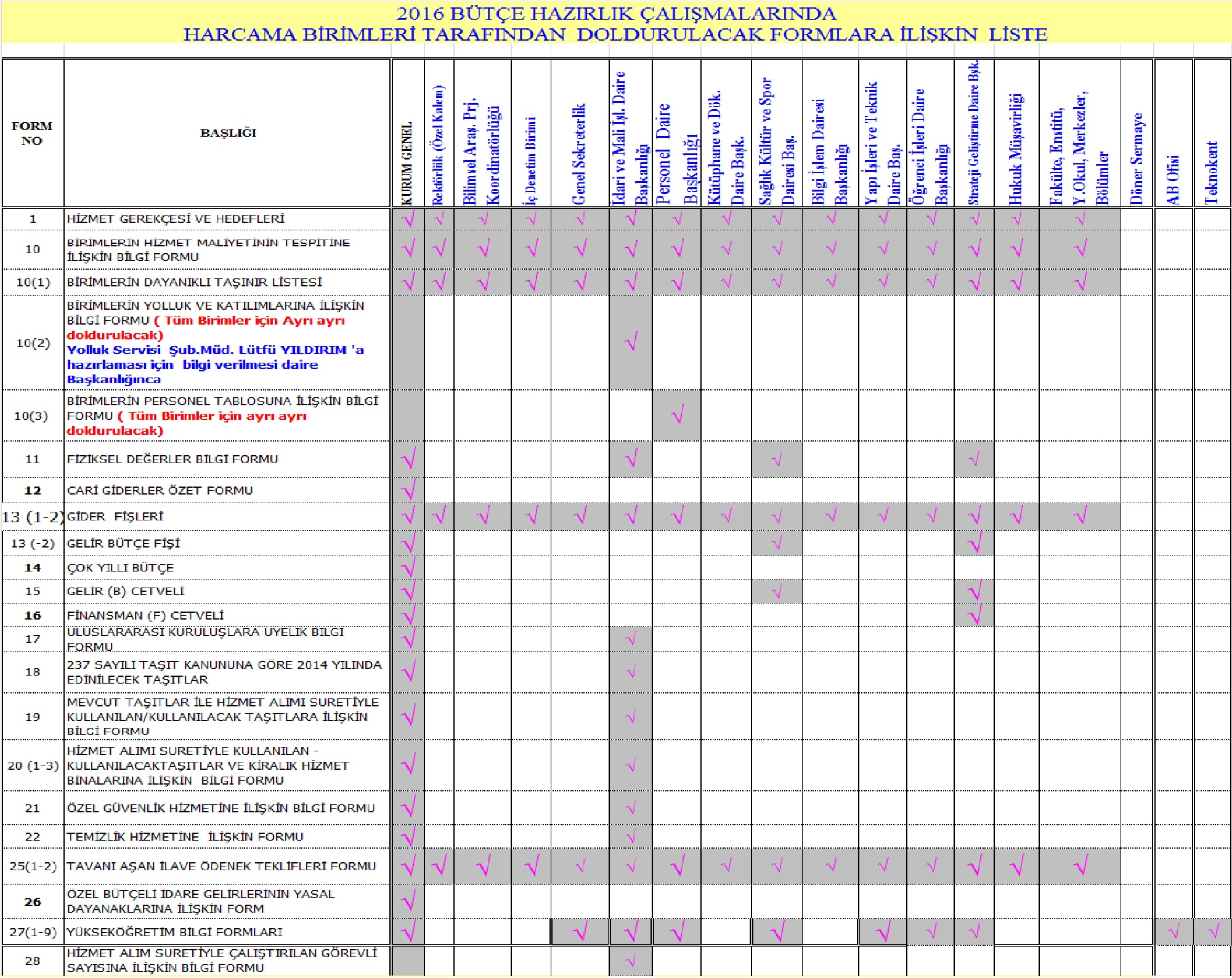 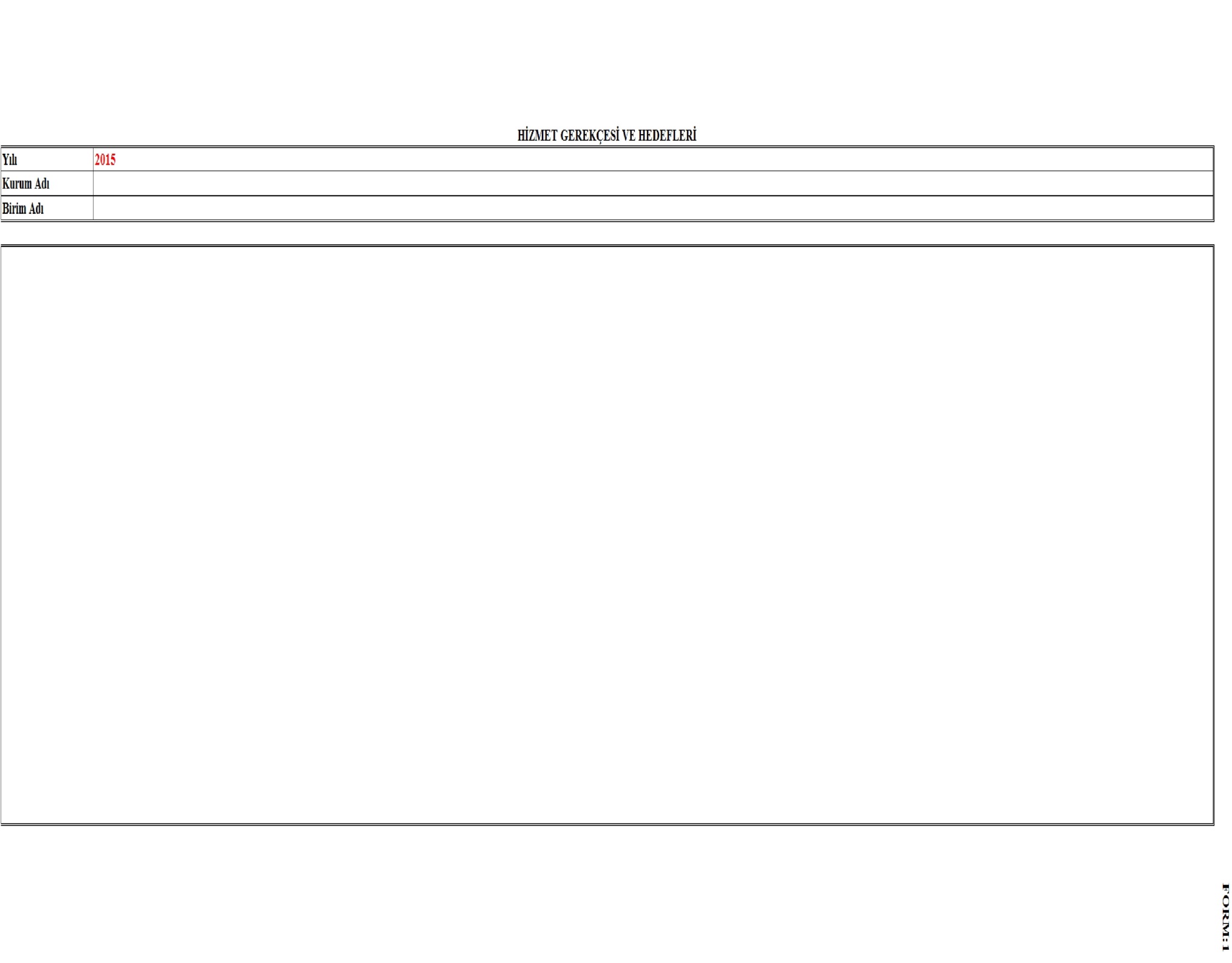 Form 10: Birimlerin Hizmet Maliyetinin Tespitine İlişkin Bilgi Formu
Kuruluş bütçelerinde yer alan her birimin hizmet maliyetinin tespitine yönelik olarak düzenlenen bu formda, kuruluşlar hizmetleriyle ilgili bilgilere yer vereceklerdir. 

		Her birim için ayrı ayrı düzenlenecek olan bu form, hizmet maliyetinin tespiti bakımından büyük önem taşımaktadır. Bu itibarla bu form titizlikle doldurulacak ve hizmet maliyetinin tespiti ile ilgili olarak, kullanılan kömür (ton), odun (ton), fuel-oil (litre), doğalgaz (m3), elektrik (kwh), su (m3) gibi bilgilere yer verilecektir.
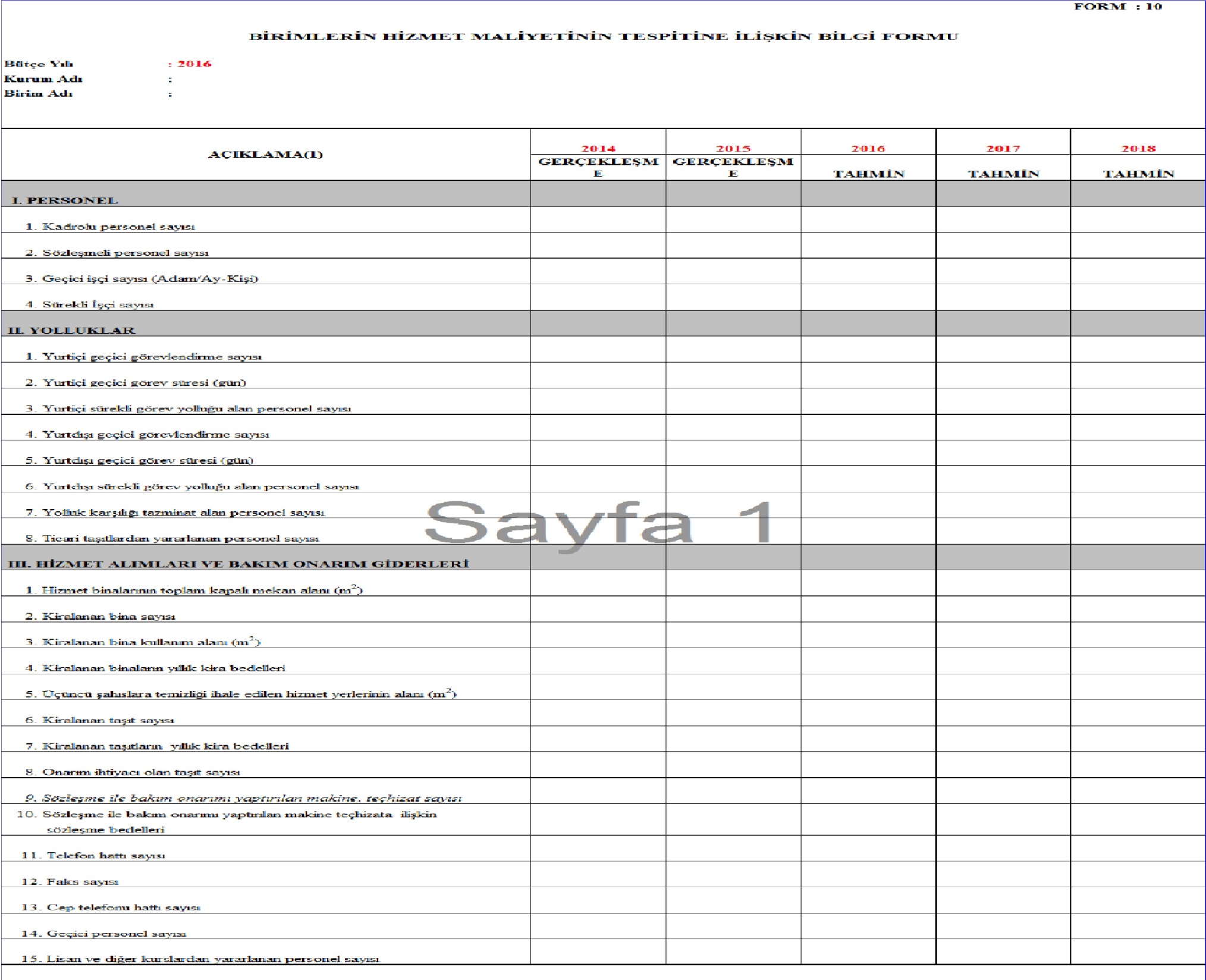 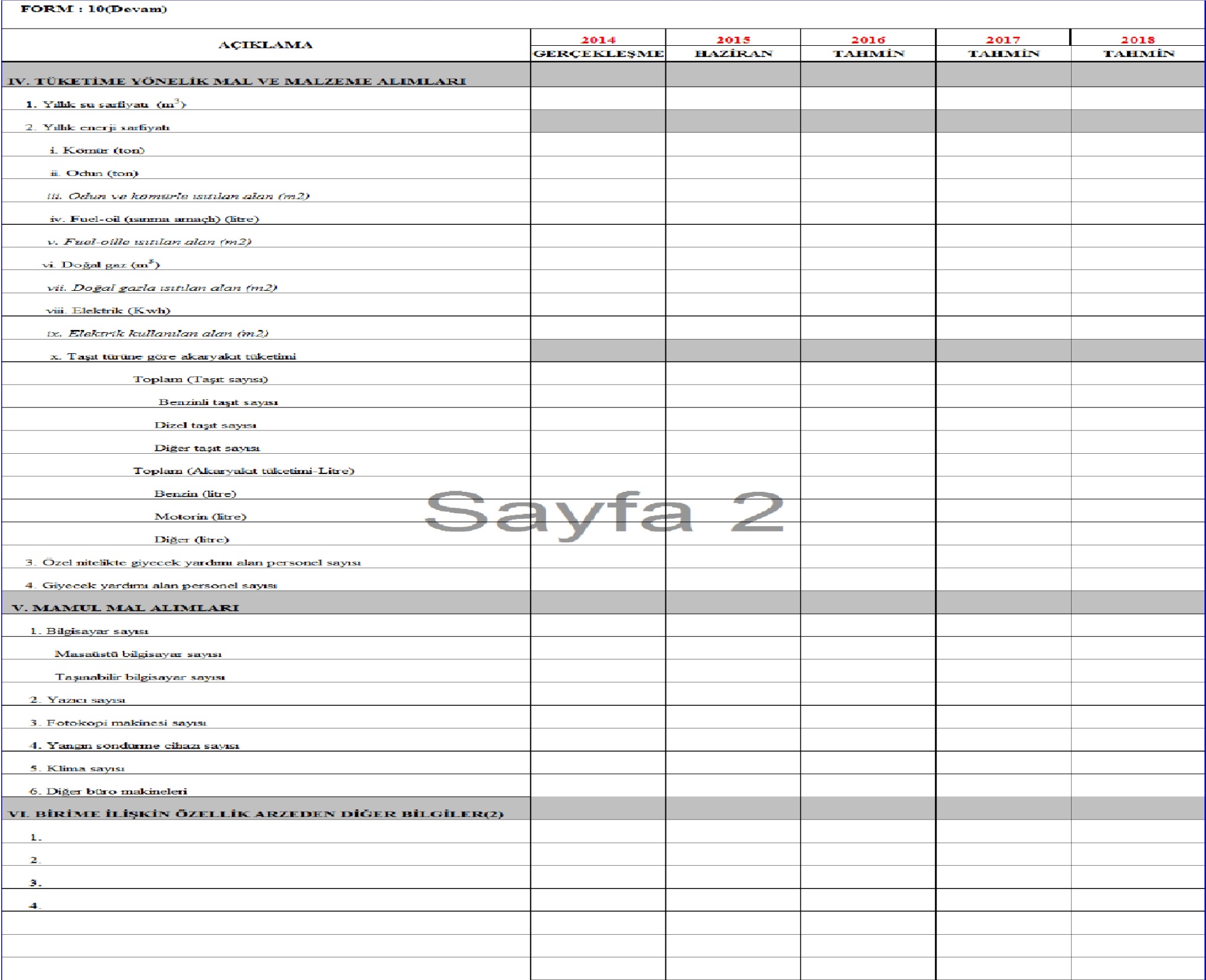 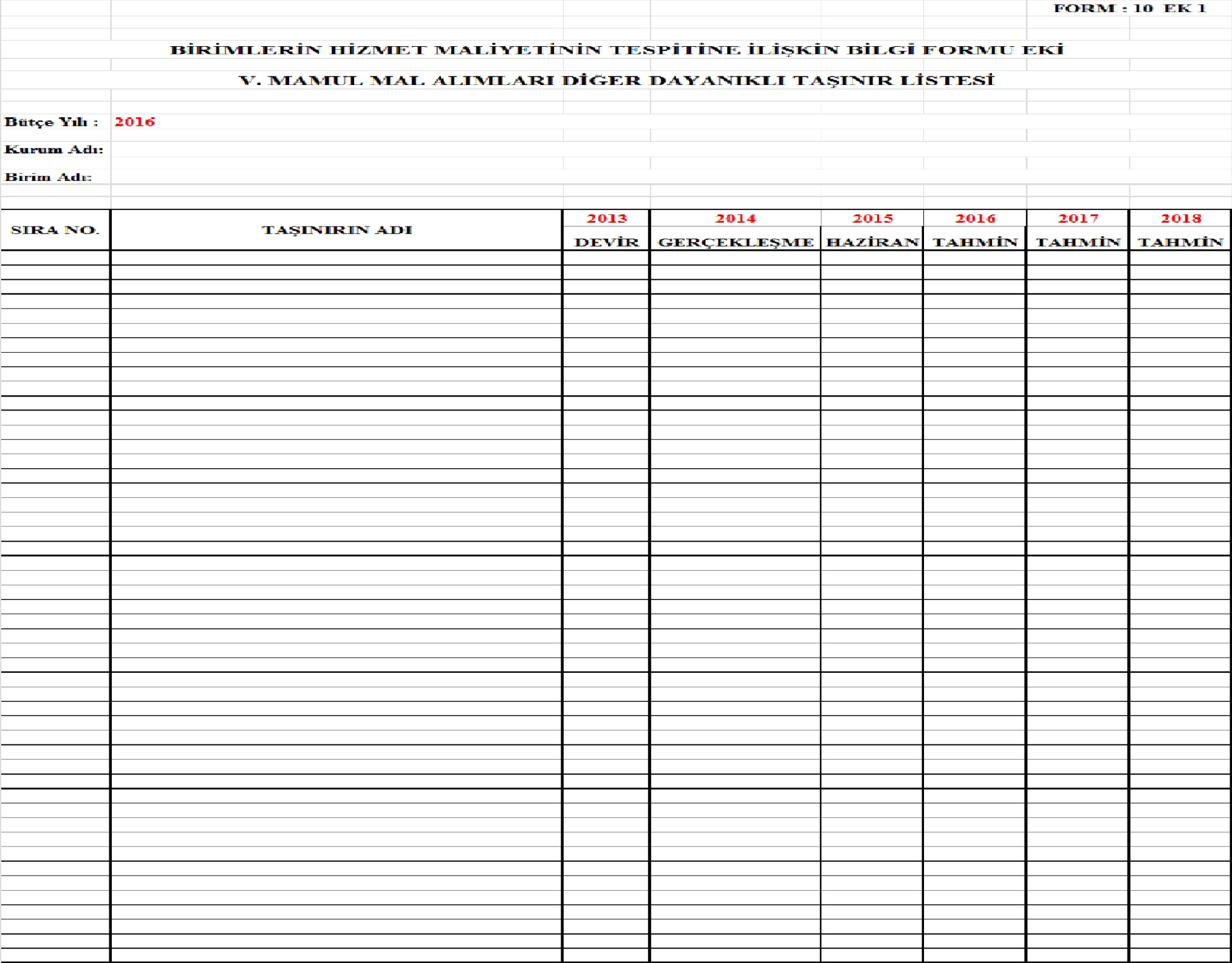 Form 25- Tavanı Aşan İlave Ödenek Teklifleri Formu
Tavana sığmayan ödenek tekliflerine ilgili tertibin gider bütçe fişlerinin bu amaç için ayrılmış bölümünde yer verilmelidir. 

 Gider bütçe fişlerindeki rakam ve açıklamalar ile bu form arasında tutarlılık sağlanacaktır. 

 İlave ödenek tekliflerinin gerekçeleri açık ve net olarak belirtilecektir.
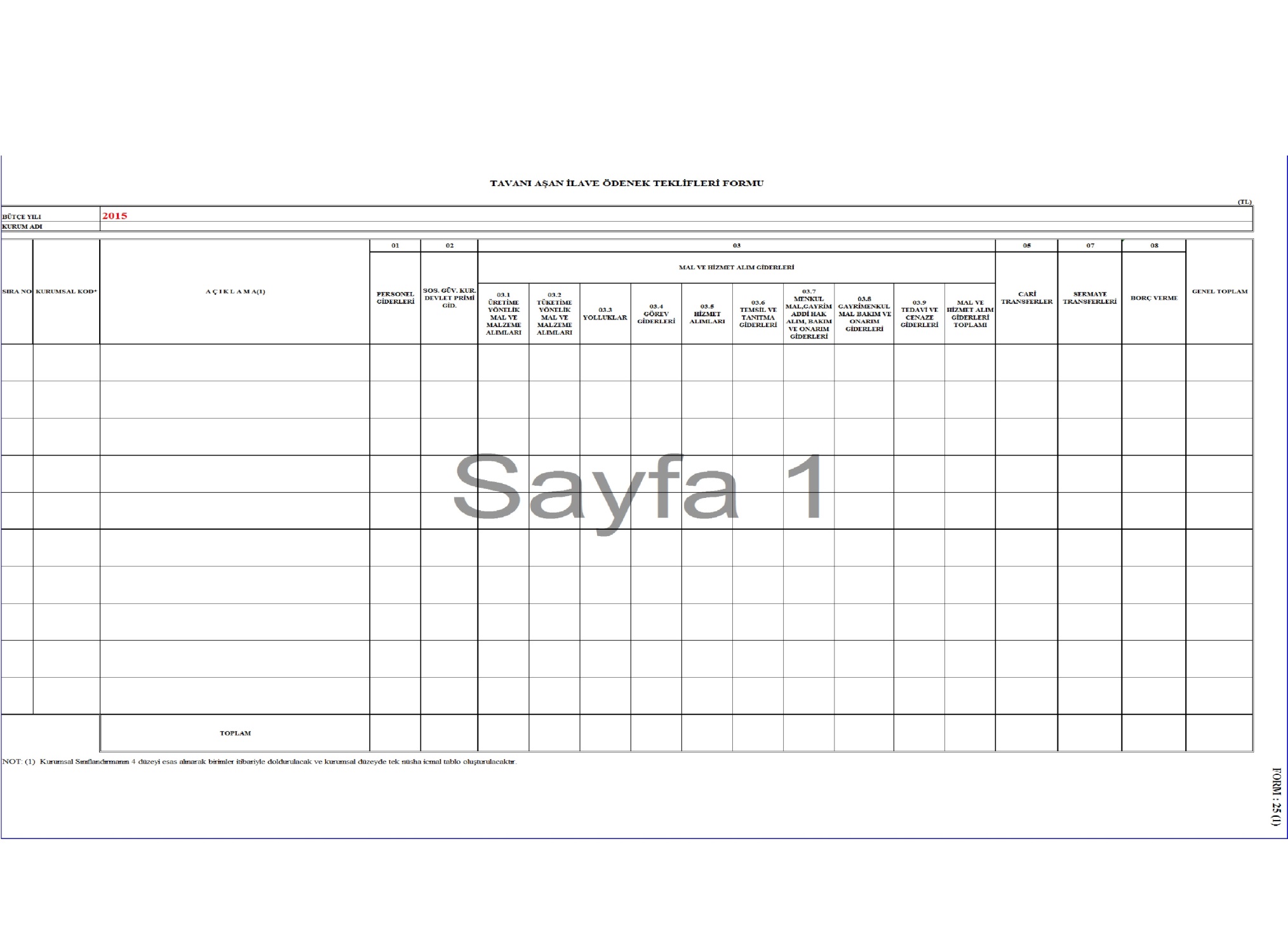 NOT: 

*BİRİMLERİMİZ 2016-2018 BÜTÇE TEKLİFLERİNİ RESMİ YAZI VE ELEKTRONİK ORTAMDA  BAŞKANLIĞIMIZA TESLİM EDECEKLERDİR. 

*TÜM DOKÜMANLAR (FORM, BELGE, RAPOR VB.) RESMİ YAZININ EKİNDE VE ELEKTRONİK ORTAMDA İLETİLECEKTİR.
İlginiz için teşekkürler…

STRATEJİ GELİŞTİRME DAİRE BAŞKANLIĞI



E-mail: gdurmaz@yildiz.edu.tr
DAHİLİ : 22 78-22 71

MAYIS-2015